Week 7 Video 1
Clustering
Clustering
A type of Structure Discovery algorithm

This type of method is also referred to as Dimensionality Reduction, based on a common application
Clustering
You have a large number of data points
You want to find what structure there is among the data points

You don’t know anything a priori about the structure 

Clustering tries to find data points that “group together”
Trivial Example
Let’s say your data has two variables
Probability the student knows the skill from BKT (Pknow)
Unitized Time

Note: clustering works for (and is effective in) large feature spaces
+3





0





-3
time
0							1
pknow
k-Means Clustering Algorithm
+3





0





-3
time
0							1
pknow
Not the only clustering algorithm
Just the simplest

We’ll discuss fancier ones as the week goes on
How did we get these clusters?
First we decided how many clusters we wanted, 5
How did we do that? More on this in the next lecture

We picked starting values for the “centroids” of the clusters…
Usually chosen randomly
Sometimes there are good reasons to start with specific initial values…
+3





0





-3
time
0							1
pknow
Then…
We classify every point as to which centroid it’s closest to
This defines the clusters
Typically visualized as a voronoi diagram
+3





0





-3
time
0							1
pknow
Then…
We re-fit the centroids as the center of the points in each cluster
+3





0





-3
time
0							1
pknow
Then…
Repeat the process until the centroids stop moving
“Convergence”
+3





0





-3
time
0							1
pknow
+3





0





-3
time
0							1
pknow
+3





0





-3
time
0							1
pknow
+3





0





-3
time
0							1
pknow
+3





0





-3
time
0							1
pknow
Note that there are some outliers
+3





0





-3
time
0							1
pknow
What if we start with these points?
+3





0





-3
time
0							1
pknow
Not very good clusters
+3





0





-3
time
0							1
pknow
What happens?
What happens if your starting points are in strange places?

Not trivial to avoid, considering the full span of possible data distributions
One Solution
Run several times, involving different starting points

cf. Conati & Amershi (2009)
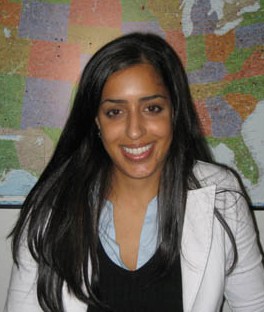 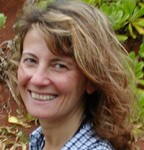 Exercises
Take the following examples
(The slides will be available in course materials so you can work through them)

And execute k-means for them

Do this by hand…

Focus on getting the concept rather than the exact right answer…

(Solutions are by hand rather than actually using code, and are not guaranteed to be perfect)
Exercise 7-1-1
+3





0





-3
time
0							1
pknow
Pause Here with In-Video Quiz
Do this yourself if you want to

Only quiz option: go ahead
Solution Step 1
+3





0





-3
time
0							1
pknow
Solution Step 2
+3





0





-3
time
0							1
pknow
Solution Step 3
+3





0





-3
time
0							1
pknow
Solution Step 4
+3





0





-3
time
0							1
pknow
Solution Step 5
+3





0





-3
time
0							1
pknow
No points switched -- convergence
+3





0





-3
time
0							1
pknow
Notes
K-Means did pretty reasonable here
Exercise 7-1-2
+3





0





-3
time
0							1
pknow
Pause Here with In-Video Quiz
Do this yourself if you want to

Only quiz option: go ahead
Solution Step 1
+3





0





-3
time
0							1
pknow
Solution Step 2
+3





0





-3
time
0							1
pknow
Solution Step 3
+3





0





-3
time
0							1
pknow
Solution Step 4
+3





0





-3
time
0							1
pknow
Solution Step 5
+3





0





-3
time
0							1
pknow
Notes
The three clusters in the same data lump might move around for a little while

But really, what we have here is one cluster and two outliers…

k should be 3 rather than 5
See next lecture to learn more
Exercise 7-1-3
+3





0





-3
time
0							1
pknow
Pause Here with In-Video Quiz
Do this yourself if you want to

Only quiz option: go ahead
Solution
+3





0





-3
time
0							1
pknow
Notes
The bottom-right cluster is actually empty!
There was never a point where that centroid was actually closest to any point
Exercise 7-1-4
+3





0





-3
time
0							1
pknow
Pause Here with In-Video Quiz
Do this yourself if you want to

Only quiz option: go ahead
Solution Step 1
+3





0





-3
time
0							1
pknow
Solution Step 2
+3





0





-3
time
0							1
pknow
Solution Step 3
+3





0





-3
time
0							1
pknow
Solution Step 4
+3





0





-3
time
0							1
pknow
Solution Step 5
+3





0





-3
time
0							1
pknow
Solution Step 6
+3





0





-3
time
0							1
pknow
Solution Step 7
+3





0





-3
time
0							1
pknow
Approximate Solution
+3





0





-3
time
0							1
pknow
Notes
Kind of a weird outcome

By unlucky initial positioning
One data lump at left became three clusters
Two clearly distinct data lumps at right became one cluster
Exercise 7-1-5
+3





0





-3
time
0							1
pknow
Pause Here with In-Video Quiz
Do this yourself if you want to

Only quiz option: go ahead
Exercise 7-1-5
+3





0





-3
time
0							1
pknow
Notes
That actually kind of came out ok…
As you can see
A lot depends on initial positioning
And on the number of clusters

How do you pick which final position and number of clusters to go with?
Next lecture
Clustering – Validation and Selection of k